Reconversion
Collection de transparents
Reconversion
Liens
Se reconvertir au bio (Bio Suisse)
Reconversion à l’agriculture biologique (bioactualites.ch)
100 arguments en faveur de l’agriculture biologique, FiBL 2015
Arguments pour l’agriculture biologique (dépliant), FiBL 2015
Documents pour la reconversion, bioactualites.ch
Adresses : Conseil et formation
Version abrégée des exigences bio, FiBL
La réglementation bio
Check d'entreprise Bio (bio.inspecta)
Examen de reconversion en bio (Bio Test Agro)
Test rapide : Où se situe mon exploitation par rapport au bio ?
© 2016 FiBL, Bio Suisse   •   Collection de transparents   •   6. Reconversion   •   Transparent 6.1
Arguments pour l’agriculture biologique
7 bonnes raisons pour se reconvertir
Le bio développe de bonnes perspectives économiques
Le bio correspond à une tendence à long terme
Le bio est soutenu par la vulgarisation, la recherche et la politique
Le bio ménage l'environnement - maintenant et pour demain
Le bio exige un vrai professionnalisme
Le bio fournit de meilleurs revenus
Le bio est bien organisé
Dessin : Beat Sigel
© 2016 FiBL, Bio Suisse   •   Collection de transparents   •   6. Reconversion   •   Transparent 6.2
Pour que la reconversion réussisse
Conditions personnelles et familiales
Une préparation soigneuse soulage, diminue les risques etcrée de la place pour l’innovation
Formation agricole sérieuse
Motivation pour une gestion durable
Être prêt à réorienter l’entreprise agricoles
Être prêt à suivre des formations continues
Aimer les défis
Avoir du doigté et le don de l’observation
© 2016 FiBL, Bio Suisse   •   Collection de transparents   •   6. Reconversion   •   Transparent 6.3
Pour que la reconversion réussisse
Une décision familiale
Modifications de l’environnement social provoquées par la reconversion
Ceux qui se reconvertissent au bio ne plus considérés comme bizarres
Toutes les nouvelles stratégies font jaser le voisinage
Nouveaux contacts et nouvelles idées
La reconversion nécessite du courage
Beaucoup de nouveautés humaines et techniques
Les résistances viennent souvent de l’ancienne génération

Rôles et travail de la paysanne
Implication active dans la vie de l’entreprise agricole
Contribution au succès de l’entreprise
L’impulsion de la reconversion vient assez souvent de la femme (autre angle de vue ; travail en dehors de la ferme)
Grand intérêt pour les modules de formation continue
© 2016 FiBL, Bio Suisse   •   Collection de transparents   •   6. Reconversion   •   Transparent 6.4
Pour que la reconversion réussisse
Aspect entrepreneuriaux
Plus les pratiques agricoles actuelles sont proches de l’agriculture biologique plus la reconversion est facile. Facteurs importants :
Grandeur du domaine, remaniement parcellaire, capacité de stockage des engrais de ferme, propriété ou location, état des bâtiments, situation financière
Conditions favorables
Pratiques agricoles adaptées aux conditions locales
Charge en bétail moyenne
Surfaces des pâturages proches de la ferme
Proximité des acheteurs
© 2016 FiBL, Bio Suisse   •   Collection de transparents   •   6. Reconversion   •   Transparent 6.5
Réussir son démarrage en agriculture biologique
Repenser la stratégie de la ferme, clarifier la commercialisation
© 2016 FiBL, Bio Suisse   •   Collection de transparents   •   6. Reconversion   •   Transparent 6.6
Réussir son démarrage en agriculture biologique
Les questions les plus importantes
Quels délais dois-je respecter ?
Quels changements sont nécessaires dans ma ferme ?
Quelles difficultés peuvent se présenter ?
Quelles préparations dois-je faire en vue de la reconversion ?
Quelles conséquences économiques aura la reconversion ?
Quels soutiens financiers et techniques puis-je recevoir ?
Quels acheteurs entrent en ligne de compte pour mes produits ?
Quels travaux et coûts supplémentaires faut-il prévoir ?
© 2016 FiBL, Bio Suisse   •   Collection de transparents   •   6. Reconversion   •   Transparent 6.7
Réussir son démarrage en agriculture biologique
Les principales conditions pour la reconversion
Production agricole actuelle selon les PER
Prescriptions de protection des eaux et des animaux
Gestion des engrais de ferme
Programme SRPA
Minimum 7 % de surfaces de promotion de la biodiversité («surfaces écologiques»)
Production fourragère différenciée
Production de fourrages suffisante
Être prêt à utiliser des races et des types d’animaux adaptés aux conditions locales (surtout pour la production laitière)
Être prêt à une augmentation des risques agricoles
Production agricole adaptée aux conditions locales
Forte proportion de variétés résistantes ou tolérantes (surtout légumes)
Adventices et rumex sous contrôle
Suffisamment de main-d’œuvre
© 2016 FiBL, Bio Suisse   •   Collection de transparents   •   6. Reconversion   •   Transparent 6.8
Réussir son démarrage en agriculture biologique
Check d’entreprise bio-reconversion
Illustrations : bio.inspecta et Bio Test Agro
© 2016 FiBL, Bio Suisse   •   Collection de transparents   •   6. Reconversion   •   Transparent 6.9
Tester l’agriculture biologique
Équilibre global du domaine agricole et production animale
© 2016 FiBL, Bio Suisse   •   Collection de transparents   •   6. Reconversion   •   Transparent 6.10
Tester l’agriculture biologique
Mesures adéquates pour la production végétale
© 2016 FiBL, Bio Suisse   •   Collection de transparents   •   6. Reconversion   •   Transparent 6.11
Réussir son démarrage en agriculture biologique
Experts pour les conseils pour la reconversion
Services cantonaux de conseils bio (adresses)
Institut de recherche de l’agriculture biologique (FiBL) à Frick
© 2016 FiBL, Bio Suisse   •   Collection de transparents   •   6. Reconversion   •   Transparent 6.12
Réussir son démarrage en agriculture biologique
Comparaison entre entretien de conseil et analyse
Entretien de conseil
Si une reconversion est prévue, il faut toujours :

Clarifier les changements nécessaires
Se préparer au contrôle
Discuter des possibilités de développement et des questions de commercialisation
Analyse de l’entreprise
Concept individuellement taillé sur mesure

Confronter les points forts et faibles de l’entreprise agricole
Prévoir les changements de branches de production
Prévoir les grosses modifications des bâtiments
Recenser les future charges de travail
© 2016 FiBL, Bio Suisse   •   Collection de transparents   •   6. Reconversion   •   Transparent 6.13
Réussir son démarrage en agriculture biologique
Cours de reconversion obligatoire de deux jours
Le cours d’introduction n’a pas besoin d’être suivi si :
Pratique professionnelle dans une ferme bio
Spécialisation en agriculture biologique pendant la formation de base

Cours de formation continue (pour tous ceux qui veulent en savoir plus) :
Cours d’introduction de deux jours avec programme élargi jusqu’à 6 jours
Cours de perfectionnement en bio, cours spécialisés, séminaires et congrès
Organisateurs : le FiBL et les services cantonaux de vulgarisation bio
© 2016 FiBL, Bio Suisse   •   Collection de transparents   •   6. Reconversion   •   Transparent 6.14
Réussir son démarrage en agriculture biologique
Formation de base avec spécialisation en A.B.
Formation pour les futurs jeunes agriculteurs Bourgeon 
Spécialisation en agriculture biologique pendant la formation de base
et/ou : apprentissage agricole dans une ferme bio
ou : pratique professionnelle dans une ferme bio pendant au minimum une période de végétation
© 2016 FiBL, Bio Suisse   •   Collection de transparents   •   6. Reconversion   •   Transparent 6.15
Réussir son démarrage en agriculture biologique
Écoles professionnelles avec spécialisation en A.B.
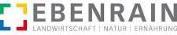 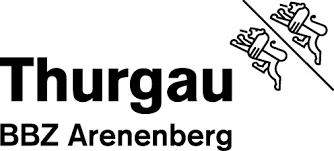 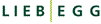 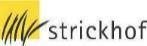 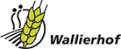 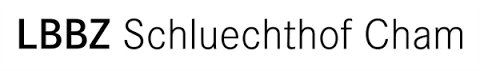 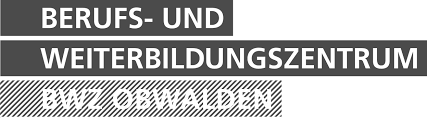 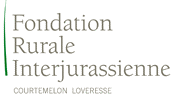 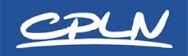 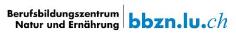 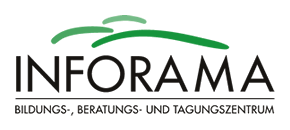 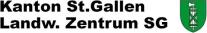 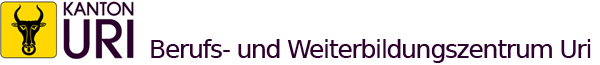 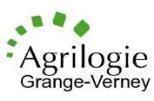 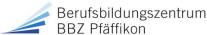 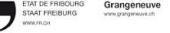 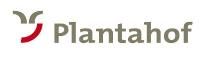 Pas de spécialisation en agriculture biologique
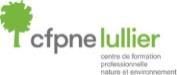 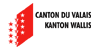 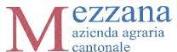 © 2016 FiBL, Bio Suisse   •   Collection de transparents   •   6. Reconversion   •   Transparent 6.16
Réussir son démarrage en agriculture biologique
Comment devenir producteur Bourgeon ? Vue d’ensemble
Préparation
Reconversion

Début : 1er janvier, durée : 2 ans
Producteur Bourgeon
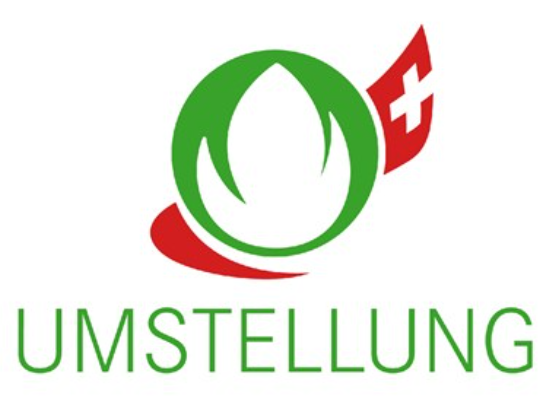 Conseil bio
Jusqu’au 31 août : 
Annonce au service cantonal de l’agriculture, PD

Annonce à l’organisme de contrôle et de certification
Signature du contrat de production Bourgeon avec engagement à respecter le Cahier des charges de Bio Suisse
Cours de reconversion ou formation bio
Contrat avec l’organisme de contrôle et de certification
Deuxième contrôle et certification
Premier contrôle et certification
Contrôle et certification
Semis (bio)
des cultures d’automne
«Reconnaissance Bourgeon pour les producteurs en reconversion»
«Reconnaissan-ce Bourgeon»
Jusqu’au 30 nov. : Annonce comme membre de Bio Suisse
«Certificat biopour les producteurs en reconversion»
«Certificat bio»
© 2016 FiBL, Bio Suisse   •   Collection de transparents   •   6. Reconversion   •   Transparent 6.17
Réussir son démarrage en agriculture biologique
Check-list
© 2016 FiBL, Bio Suisse   •   Collection de transparents   •   6. Reconversion   •   Transparent 6.18
La reconversion au Bourgeon
Reconnaissance Bourgeon après contrôle et certification
Contrôle annuel : Bases pour la certification et la reconnaissance par le label
Avantages du Bourgeon : Marque forte en mains paysannes
Commercialisation plus simple
Contrôle
Confiance des autorités
Meilleurs prix
Certification
Confiance des consommateurs
Reconnaissance de la fermepar le Bourgeon
Participation aux décisions
Identité
Illustration : FiBL
© 2016 FiBL, Bio Suisse   •   Collection de transparents   •   6. Reconversion   •   Transparent 6.19
La reconversion au Bourgeon
Points importants pour le premier contrôle
Le premier contrôle est plus détaillé que les contrôles annuels suivants
Attestation de protection des eaux reçue ? (du canton)
Attestation de protection des animaux reçue ? (du canton)
Enlevé les intrants interdits dans toute la ferme ?
Attestation formation obligatoire à disposition ?
Documents de contrôle remplis ?
Plan du domaine et registre des parcelles à disposition ?
Tous les journaux et registres à jour ?
Contrat de contrôle et de certification signé ?
© 2016 FiBL, Bio Suisse   •   Collection de transparents   •   6. Reconversion   •   Transparent 6.20
La reconversion au Bourgeon
Suivre les principes de la transparence du marché
Bio Suisse
Ferme Bourgeon
Organisations membres
Groupes spécialisés
s’efforcent d’obtenir la
Transparence du marché bio
une forte position de négociation
assure
l’offre
recense
la confiance du commerce
gagne
Prix à la production équitables (négociations ventes et prix)
Partenariats entre la production, la transformation et le commerce
Illustration : FiBL
© 2016 FiBL, Bio Suisse   •   Collection de transparents   •   6. Reconversion   •   Transparent 6.21
La reconversion au Bourgeon
Les délais les plus importants
1ère année de reconversion
2ème année de reconversion
1ère année bio
Cultures hivernantes pour la vente : dès le semis
Agriculture biologique
Sur l’ensemble du domaine
Sur l’ensemble du domaine
Sur l’ensemble du domaine
De novembre à octobre
Contrôle et certification
De février à octobre
De novembre à octobre
Comme produit de reconversion
Commercialisation
Comme produit de reconversion
Comme produit bio
Conventionnelle
Délais clairs pour la commercialisation des produits pendant la période de reconversion
Produits végétaux et animaux : Déclaration au plus tôt 4 mois après le début de la reconversion et seulement après obtention de la certification comme marchandise de reconversion
Cultures semées avant la reconversion : Tout doit être conforme au bio dès le semis
Illustration : FiBL
© 2016 FiBL, Bio Suisse   •   Collection de transparents   •   6. Reconversion   •   Transparent 6.22
Règles spéciales pendant la reconversion
Commercialisation des produits végétaux
Comme produit conventionnel
Si la culture n’est pas conforme au bio depuis le semis
Si la ferme n’a pas été annoncée pour l’agriculture biologique dès le semis
Si le certificat n’est pas encore disponible

Comme produit de reconversion (semis avant la reconversion)
Si l’attestation écrite que la culture est conforme au bio dès le semis est disponible
Si la ferme a été annoncée pour l’agriculture biologique avant le semis
Après le 1er mai
Après la réussite de la certification

Comme produit de reconversion (semis pendant la reconversion)
Après le 1er mai
Après la réussite de la certification
© 2016 FiBL, Bio Suisse   •   Collection de transparents   •   6. Reconversion   •   Transparent 6.23
Règles spéciales pendant la reconversion
Déclaration de ses propres fourrages (pour la vente)
Comme fourrages conventionnels
Concentrés récoltés avant la reconversion (les concentrés récoltés sur le domai-ne avant la reconversion peuvent être utilisés, les concentrés conventionnels achetés ne doivent plus être dans la ferme à partir du début de la reconversion
Fourrages grossiers ou concentrés vendus avant 1er mai 1ère année reconversion

Comme fourrages de reconversion
Fourrages grossiers pour ses propres besoins (même si récoltés avant la reconversion
Concentrés récoltés pendant la reconversion
Fourrages grossiers récoltés et commercialisés pendant la reconversion
© 2016 FiBL, Bio Suisse   •   Collection de transparents   •   6. Reconversion   •   Transparent 6.24
Réflexions économiques pour la reconversion
Changements dans l’économie d’entreprise
L’expérience montre qu’il faut 3 à 5 ans jusqu’à ce que le revenu se stabilise après le début de la reconversion
Évaluer réalistement les coûts de production, les rendements potentiels et les prix est très important pour assurer la pérennité de la ferme

Déplacement des coûts dus à la reconversion
des coûts variables (engrais, produits phytosanitaires)
vers les coûts fixes (stockage des engrais de ferme, coûts de main-d’œuvre)

Budget comparatif global de la rentabilité au lieu d’une simple comparaison des marges brutes
Investissement, coûts de production, paiements directs, prix de vente
© 2016 FiBL, Bio Suisse   •   Collection de transparents   •   6. Reconversion   •   Transparent 6.25
Réflexions économiques pour la reconversion
Évolution du revenu comme ferme Bourgeon
Les chiffres économiques peuvent inciter un chef d’exploitation à se lancer dans le bio, mais la réussite dépend essentiellement de la motivation et du fait que toute sa famille soutient la décision de la reconversion
S’attendre à des changements dans la structure des coûts
© 2016 FiBL, Bio Suisse   •   Collection de transparents   •   6. Reconversion   •   Transparent 6.26
Réflexions économiques pour la reconversion
La commercialisation pendant la reconversion
La commercialisation des produits de reconversion est difficile
Il y a peu d’acheteurs qui acceptent les produits de reconversion

Contacts avec le commerce déjà avant le début de la reconversion
Le marché bio offre actuellement de nombreuses possibilité différentes
Vérifier avec la coordination du marché à Bio Suisse

Points importants pour la commercialisation des produits de reconversion
Meilleurs prix pour les produits de reconversion via la vente directe
Meilleurs prix (dans le commerce) pour les produits de reconversion très demandés
Maintenir les revenus des produits animaux
Étudier la commercialisation commune avec d’autres producteurs de la région 
Livrer à des entreprises de restauration, à des magasins bio, à des marchés régionaux
© 2016 FiBL, Bio Suisse   •   Collection de transparents   •   6. Reconversion   •   Transparent 6.27
Réflexions économiques pour la reconversion
Investissements typiques des reconversion bio
La reconversion implique en général des investissements : Plus ils sont élevés plus les risques financiers et le travail de planification sont importants
© 2016 FiBL, Bio Suisse   •   Collection de transparents   •   6. Reconversion   •   Transparent 6.28
Réflexions économiques pour la reconversion
Coûts et contributions
Coûts uniques
Paiements directs bio (par ha)
Les autres paiements directs sont les mêmes que pour les PER. (Extenso est reconnu pour les fermes bio.)
Coûts annuels spécifiquement bio
Contributions cantonales à la reconversion
Source : bioactualites.ch
© 2016 FiBL, Bio Suisse   •   Collection de transparents   •   6. Reconversion   •   Transparent 6.29
Réflexions au sujet de la charge en travail
Plus de travail en bio donc prix plus élevés – mérité ?
L’agriculture biologique donne normalement davantage de travail que la production conventionnelle
C’est pourquoi les prix bio doivent être plus élevés
Davantage de travail pour
Fertilisation et préparation des engrais de ferme
Régulation des mauvaises herbes
Parcours et pâturages pour les animaux
Protection phytosanitaire des cultures spéciales
Commercialisation (si davantage de vente directe)

 Moins de travail pour
Affouragement (év. baisse de productivité)
Protection phytosanitaire des grandes cultures
© 2016 FiBL, Bio Suisse   •   Collection de transparents   •   6. Reconversion   •   Transparent 6.30
Comment le bio s’attaque aux défis
Fermes herbagères
© 2016 FiBL, Bio Suisse   •   Collection de transparents   •   6. Reconversion   •   Transparent 6.31
Comment le bio s’attaque aux défis
Fermes polyvalentes – production animale 1
© 2016 FiBL, Bio Suisse   •   Collection de transparents   •   6. Reconversion   •   Transparent 6.32
Comment le bio s’attaque aux défis
Fermes polyvalentes – production animale 2
© 2016 FiBL, Bio Suisse   •   Collection de transparents   •   6. Reconversion   •   Transparent 6.33
Comment le bio s’attaque aux défis
Fermes polyvalentes – grandes cultures 1
© 2016 FiBL, Bio Suisse   •   Collection de transparents   •   6. Reconversion   •   Transparent 6.34
Comment le bio s’attaque aux défis
Fermes polyvalentes – grandes cultures 2
© 2016 FiBL, Bio Suisse   •   Collection de transparents   •   6. Reconversion   •   Transparent 6.35
Comment le bio s’attaque aux défis
Fermes maraîchères
© 2016 FiBL, Bio Suisse   •   Collection de transparents   •   6. Reconversion   •   Transparent 6.36
Comment le bio s’attaque aux défis
Fermes maraîchères
© 2016 FiBL, Bio Suisse   •   Collection de transparents   •   6. Reconversion   •   Transparent 6.37
Comment le bio s’attaque aux défis
Fermes arboricoles et viticoles 1
© 2016 FiBL, Bio Suisse   •   Collection de transparents   •   6. Reconversion   •   Transparent 6.38
Comment le bio s’attaque aux défis
Fermes arboricoles et viticoles 2
© 2016 FiBL, Bio Suisse   •   Collection de transparents   •   6. Reconversion   •   Transparent 6.39
Reconversion
Impressum, commandes et droits d’utilisation
Éditeurs :
Institut de recherche de l’agriculture biologique (FiBL), Ackerstrasse 113, Postfach 219, CH-5070 Frick, tél. +41 (0)62 865 72 72info.suisse@fibl.org, www.fibl.org 
Bio Suisse Peter Merian-Strasse 34 CH-4052 Bâle, tél. +41 (0)61 204 66 66 bio@bio-suisse.ch, www.bio-suisse.ch 
Collaboration et vérification : Hansueli Dierauer, Urs Guyer (Bio Suisse), Matthias Klaiss, Robert Obrist, Pascal Olivier (Bio Suisse), Jakob Rohrer (BBZ Arenenberg), Res Schmutz, Gilles Weidmann
Rédaction et mise en page : Simone Bissig,Kathrin Huber (v. française : aussi Manuel Perret)
Traduction : Manuel Perret
Illustrations : FiBL (sauf autres mentions)
Commande et téléchargement gratuit : www.shop.fibl.org  (Collection de transparents sur l’agriculture biologique)
Responsabilité : 
Les contenus de cette collection de transparents ont été réalisés et vérifiés avec le plus grand soin. Il n’est cependant pas possible d’exclure totalement toute erreur. Nous n’assumons donc aucune forme de responsabilité que ce soit pour d'éventuelles inexactitudes. 
Droits d’utilisation :
Cette collection de transparents est conçue pour l’enseignement et la formation. Ses différentes parties peuvent être utilisées, diffusées et modifiées à condition de mentionner les sources des textes et des illustrations. Les mentions de droits d'auteur de toute sorte qui sont contenues dans les documents téléchargés doivent être conservés et reproduits. Les éditeurs n’assument aucune responsabilité pour les contenus des liens externes.
2ème édition, 2016
1ère édition 2004, rédaction Res Schmutz
Cette collection de transparents a été cofinancée par la Coop avec un don fait à l’occasion des 20 ans de Coop Naturaplan.
© 2016 FiBL, Bio Suisse   •   Collection de transparents   •   6. Reconversion   •   Transparent 6.40